Křesťanovo bojování
Biblický úvod Žd 12:1-13
12 Když jsme tedy obklopeni takovým zástupem svědků, odhoďme i my každou přítěž i hřích, který nás tak snadno svazuje, a vytrvale pokračujme v běhu, ležícím před námi. 2 Nespouštějme oči z Ježíše, původce a završitele naší víry, který pro radost, ležící před ním, nedbal na hanbu, podstoupil kříž a usedl po pravici Božího trůnu. 3 Uvědomte si, jaké nepřátelství hříšníků vůči sobě vydržel, abyste neochabli a neklesali na duchu.
4 Ještě jste se v souboji s hříchem nevzepřeli až do krve. 5 Copak jste zapomněli na povzbuzení, kterým vás oslovuje jako své syny?
„Hospodinovo poučení, synu, neodmítej,když tě napravuje, nezoufej.6 Vždyť koho miluje Hospodin, toho vychováváa trestá každého, koho přijímá za syna.“
7 Když podstupujete zkoušky, je to pro vaši výchovu; Bůh se k vám chová jako k vlastním dětem. Je snad dítě, které otec netrestá? 8 Výchovou procházejí všichni; bez ní byste tedy nebyli jeho děti, leda nevlastní. 9 Když jsme si vážili svých tělesných otců, kteří nás vychovávali, neměli bychom se tím spíše poddat Otci duchů a získat život? 10 Oni nás vychovávali krátce a podle svého uvážení, on ale pro náš vlastní prospěch, abychom došli podílu na jeho svatosti. 11 Výchova se v dané chvíli nikdy nezdá příjemná, ale krušná, později však těm, kdo jí prošli, přináší ovoce spravedlnosti a pokoje.
12 Proto „dodejte síly ochabujícím rukám i podlomeným kolenům“ 13 a „zaveďte své kroky na přímé cesty,“ aby to, co kulhá, zcela neochrnulo, ale raději bylo uzdraveno.
Židům 3:13
Raději se navzájem denně povzbuzujte, dokud ještě platí ono „Dnes“, aby se někdo z vás nedal oklamat hříchem a zatvrdit.”
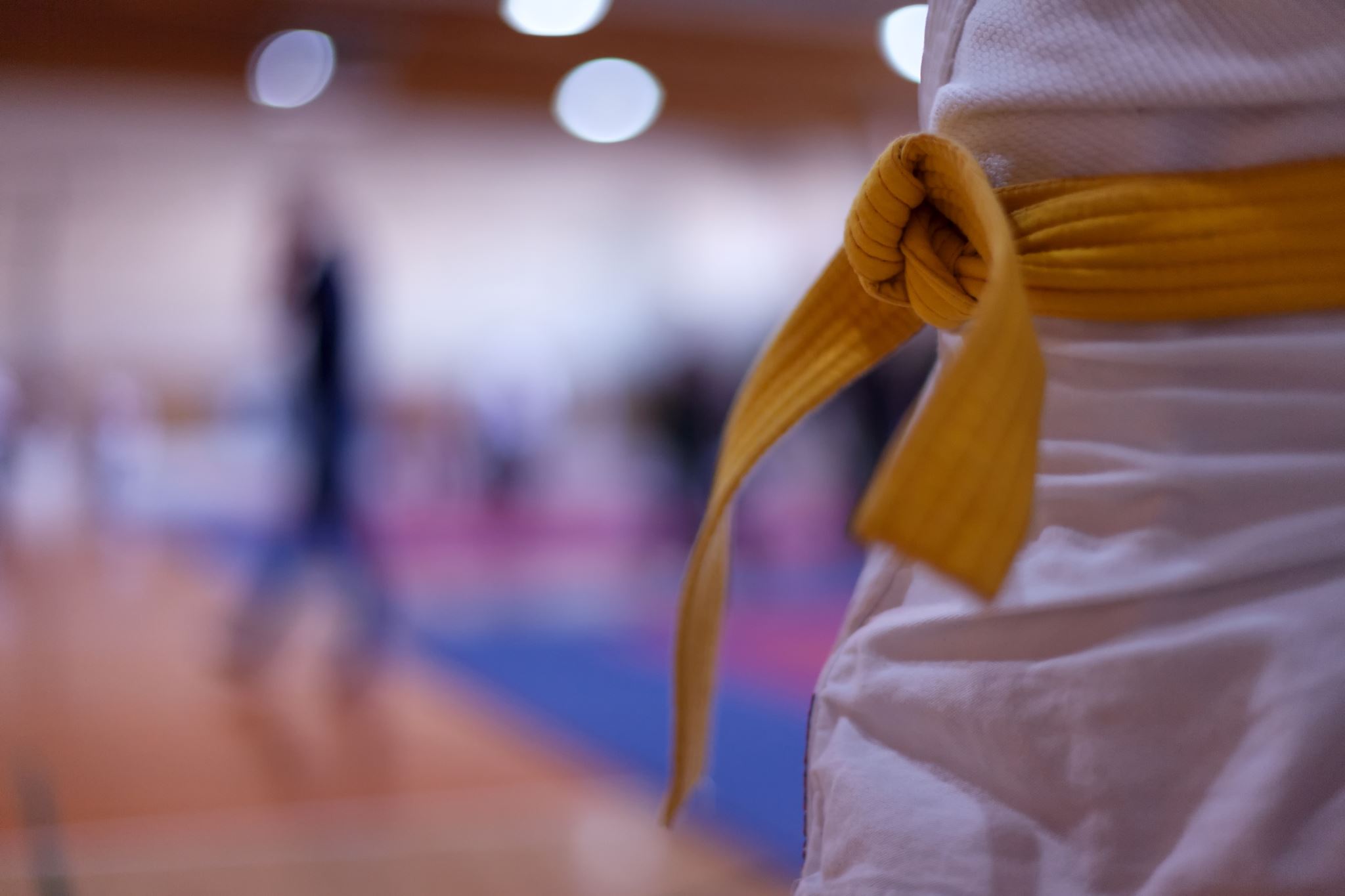 Stojí mně za to vést ten boj?
Je Ježíš opravdu lepší?
Nebeské království je, jako když člověk najde poklad ukrytý v poli. Znovu ho ukryje a pak jde, s radostí prodá všechno, co má, a koupí to pole.
							Matouš 13:44
„Kdyby víra na své cestě ztratila svou sestru pochybnost, přestala by být hledáním a tázáním, mohla by poklesnout na bezduchou náboženskou praxi, ritualismus a ideologii“
							Tomáš Halík
Boží výchova
Výchova se v dané chvíli nikdy nezdá příjemná, ale krušná, později však těm, kdo jí prošli, přináší ovoce spravedlnosti a pokoje.

							Židům 12:11
Otázky do diskuze
Kde se v současné době odehrává ten zápas o víru? Co jsou otázky a výzvy, které lidé mají?

Proč ti stojí za to následovat Ježíše?

Co tě to stojí? Čeho ses musel vědomě vzdát?

Jak pomáháš lidem v církvi procházet dekonstrukcí víry a hledat radost a pokoj v Kristu?